From Paddington to Peru ......
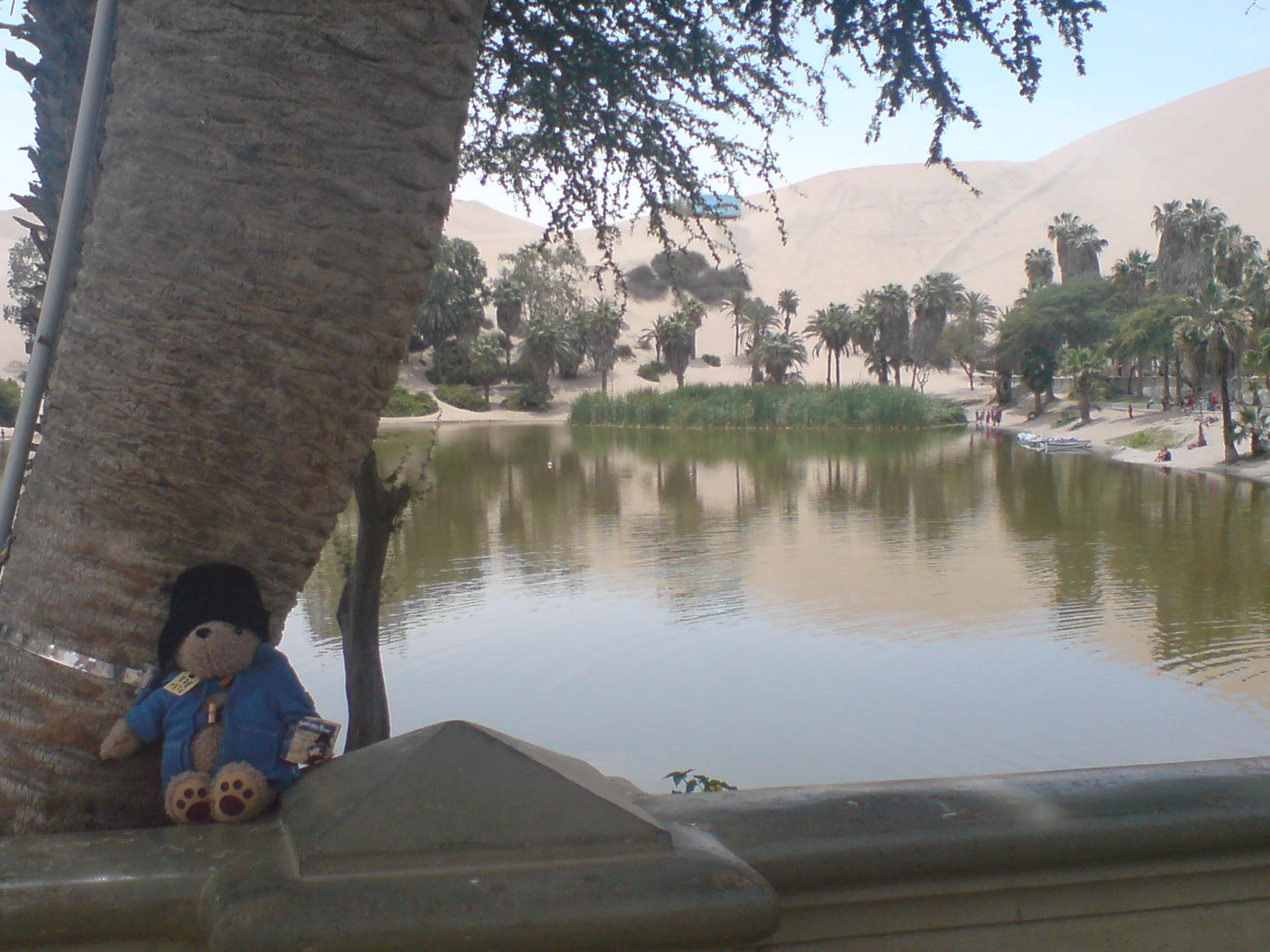 .......    an Incan elective
		    Jennifer Hart
	                                    			Sept - Nov 2008
The big decision
Lima shanty towns          vs      Tropical paradise?
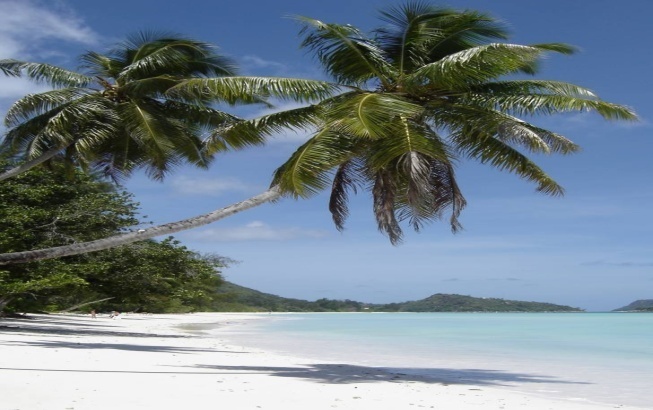 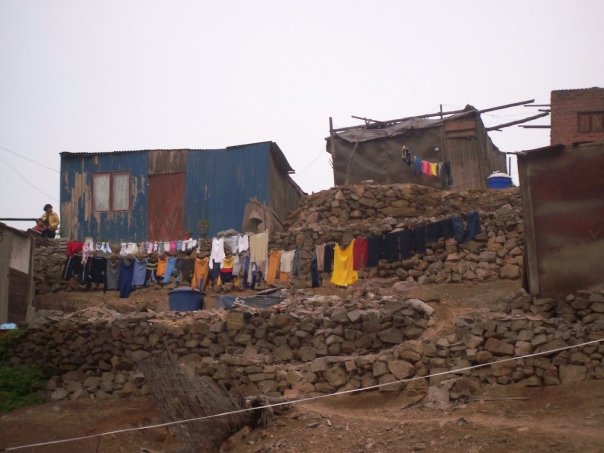 Why Peru?
Exciting infectious diseases
Limited hospital facilities
Lots of clinical examination practice

Chronic shortage of doctors
Any assistance welcomed
Impact of social conditions on disease
Casa Hogar
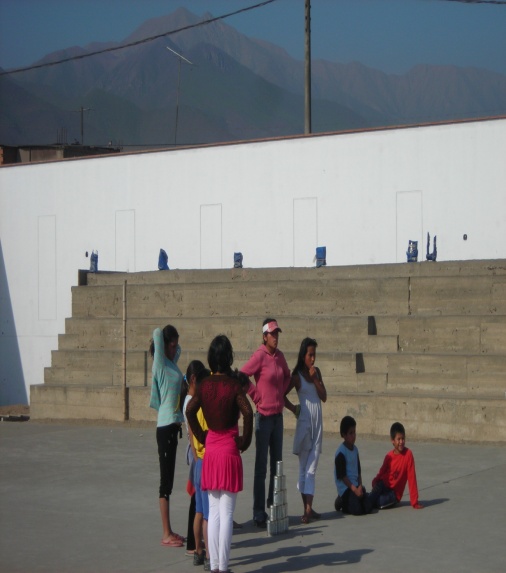 Children's Refuge
Run by Project Peru
Home to 32 children
Aged 5-18
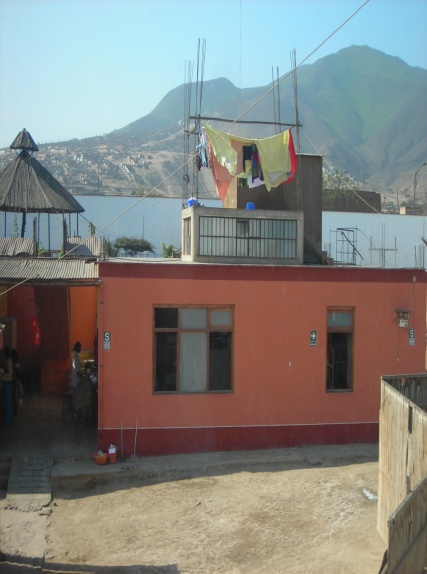 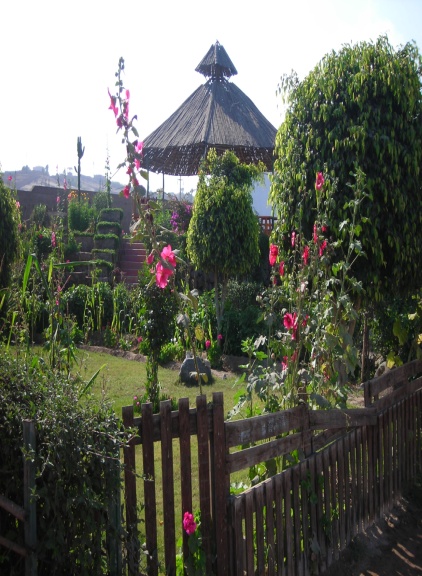 Typical Day
5 am – Wake up call
6 am – Breakfast
6.30 - 7am – Leave for placement
8 -12 am - Clinic
12 -2pm – Lunch
2 -5pm – Clinic
6pm – Dinner
Evening – Help with activities
The Clinics
Centro de Salud Materno-Infantil
Government run polyclinic
O&G, Paeds,  A&E, General Medicine 

Centro de Salud San Martin
Comparable to GP
General Medicine,  Radiology,  Laboratory

Eye campaign with Moorfields team
Las Laderas de Chillon
The Patients
The Patients
Case 1 

47 year old gentleman
2/12 hx 
Cough
‘Nightime fever’ (/ night sweats)
Weight loss
PMH TB
Rx course not completed
Tuberculosis
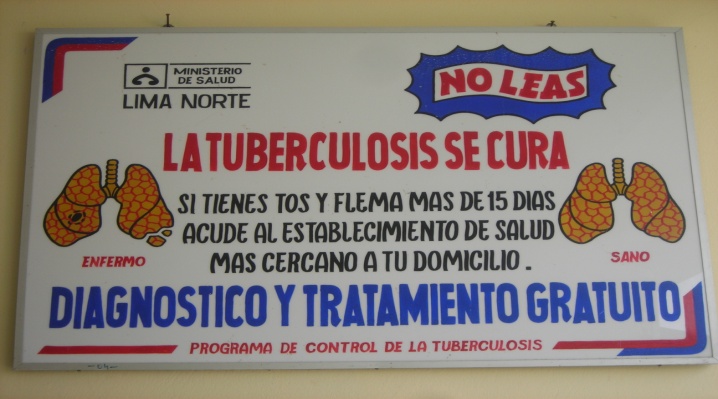 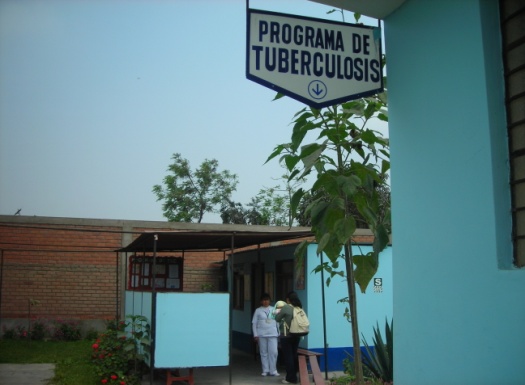 The Patients
Prescribed chicken soup !!
The Patients
Sole breadwinner
No sick pay
Hand to mouth economy
Family would go hungry


Malnourished 
Doctor sanctioning food

(also reinvestigated for TB...... eventually)
The Patients
Case 2

7 year old boy
Persistent diarrhoea
4/52 hx
Not dysenteric 
Anaemic
Underweight for height
Giardia Lamblia
The Patients
Poor water supply
No piped water
Available supplies unchlorinated

Inadequate hygiene practice
Faecal-oral transmission
Little health knowledge amongst parents
Hand washing rare
Eye campaign
1650 patients seen
Glasses given to 800 patients 
Acuity and fundoscopy in everyone
Basic eye care advice
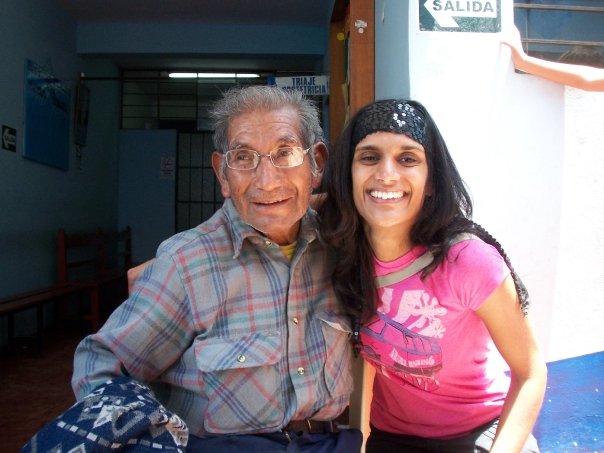 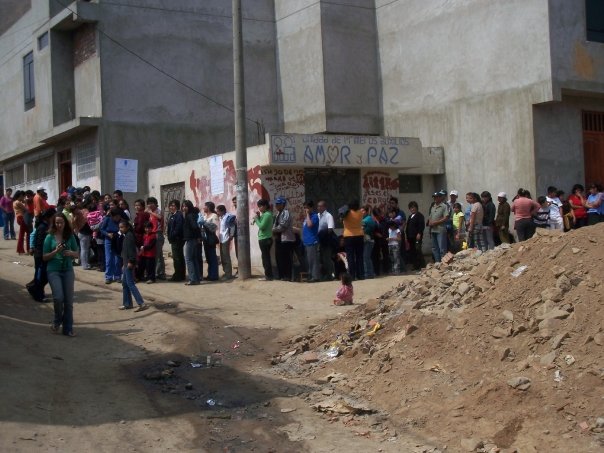 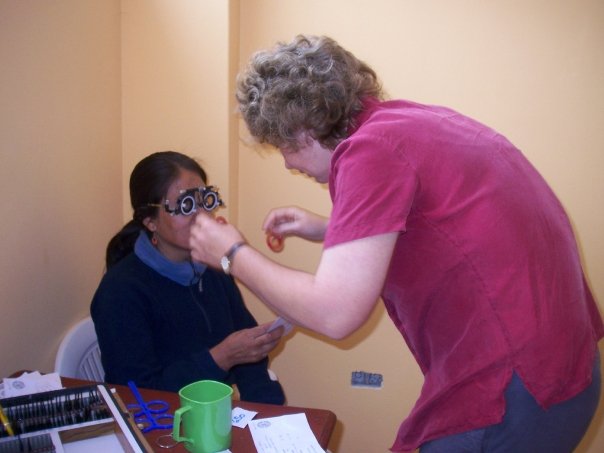 ‘Gringo Trail’
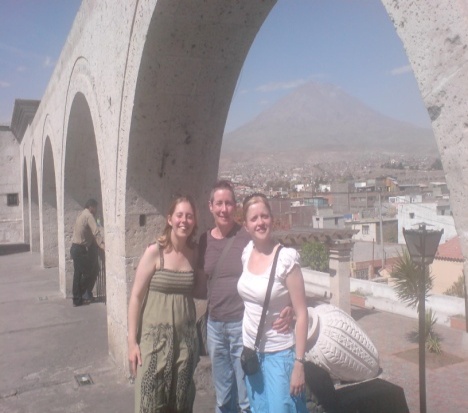 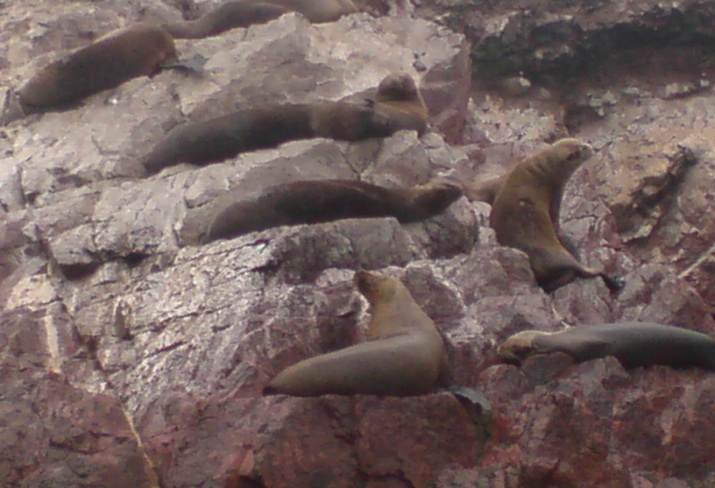 Islas Ballestas
Arequipa
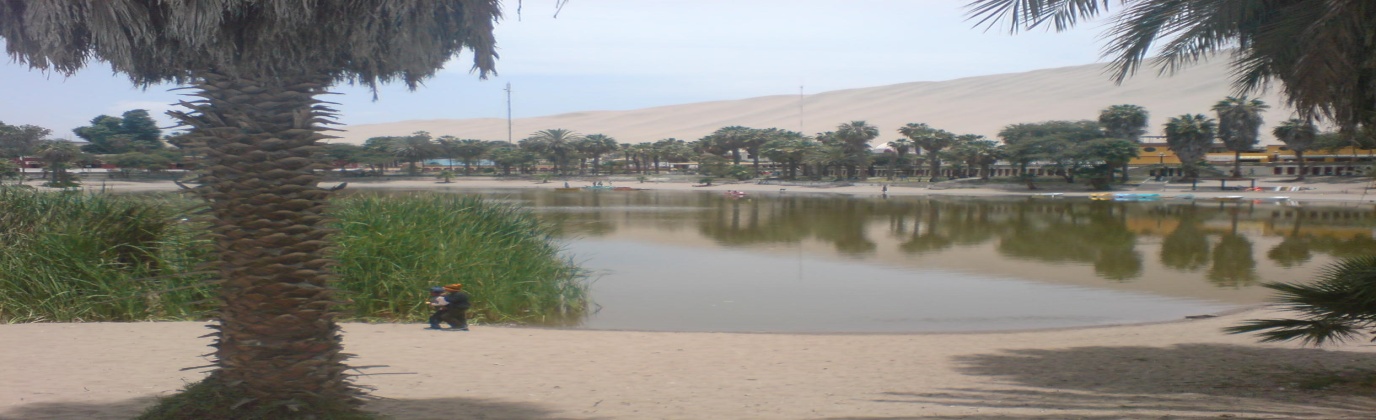 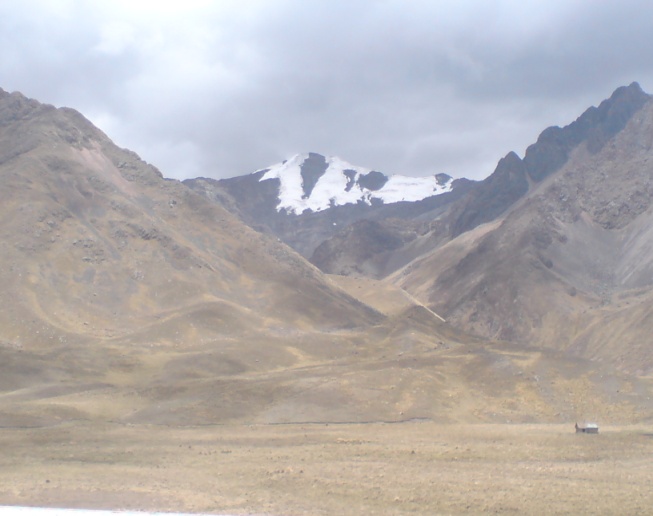 Huacachina
Puno
‘Gringo Trail’
Machu Picchu
Elective Advice
LEARN SPANISH!
‘Do as the locals do’
Boil tap water
No credit cards
‘Know before you go’
Vaccinations
Earthquakes
Climate
Have fun!
Conclusion
Massive impact of social conditions on disease
Wide differential diagnosis for common presentations
Tailor treatment to suit patient

‘Experience of a lifetime’
With Thanks to....
All the staff and volunteers from Project Peru
Hyde Park Place Charitable Trust
Centro de Salud Zapallal and San Martin
Jen Smith and her team of optometrists and ophthalmologists
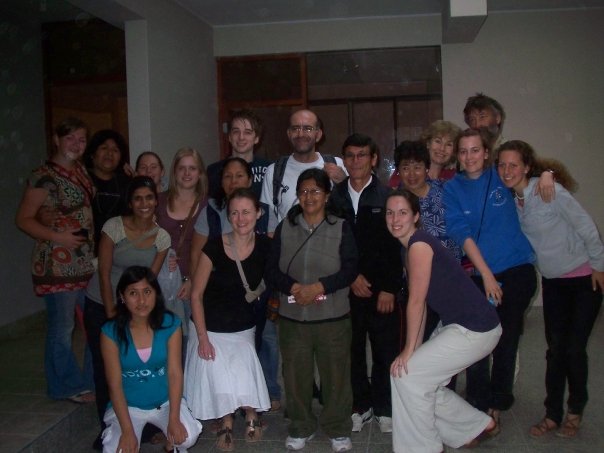 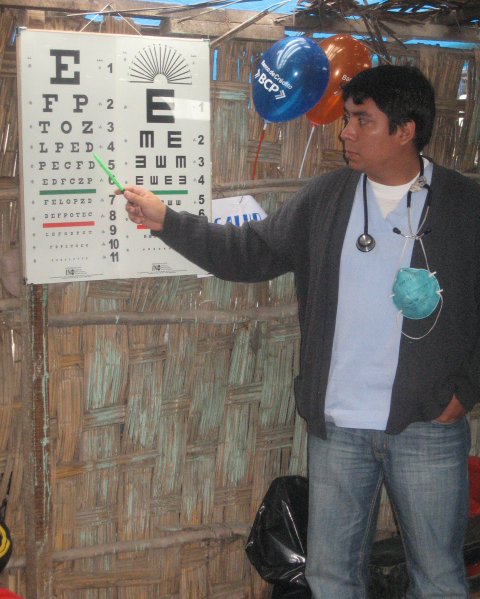 Questions
Email me on: jh103@ic.ac.uk
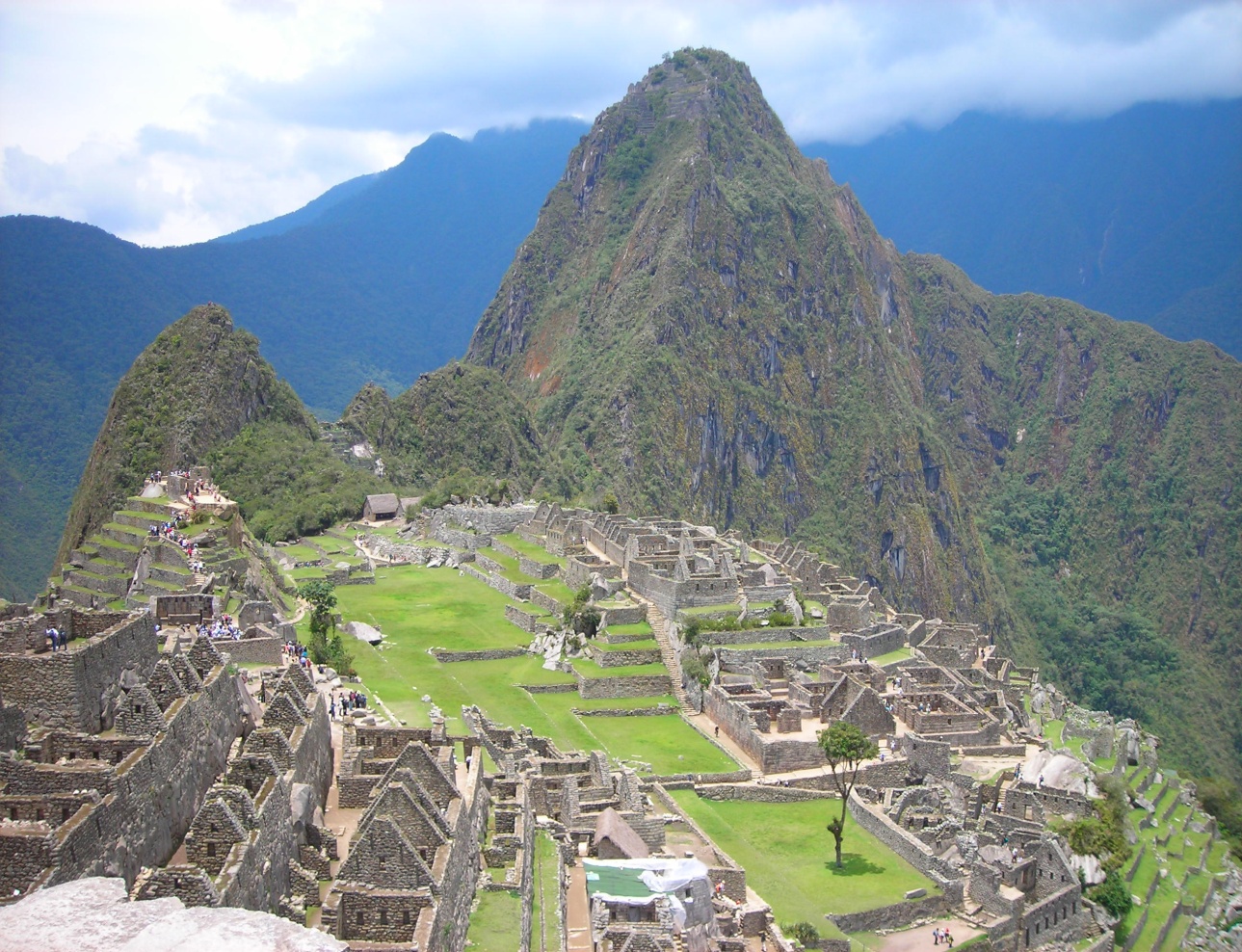